Access Policies and Licensing for Archives and Repositories
Laurence Horton
GESIS – Leibniz Institute for the Social Sciences
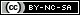 This work is licensed under a Creative Commons Attribution-NonCommercial-ShareAlike 3.0 Unported License.
Welcome
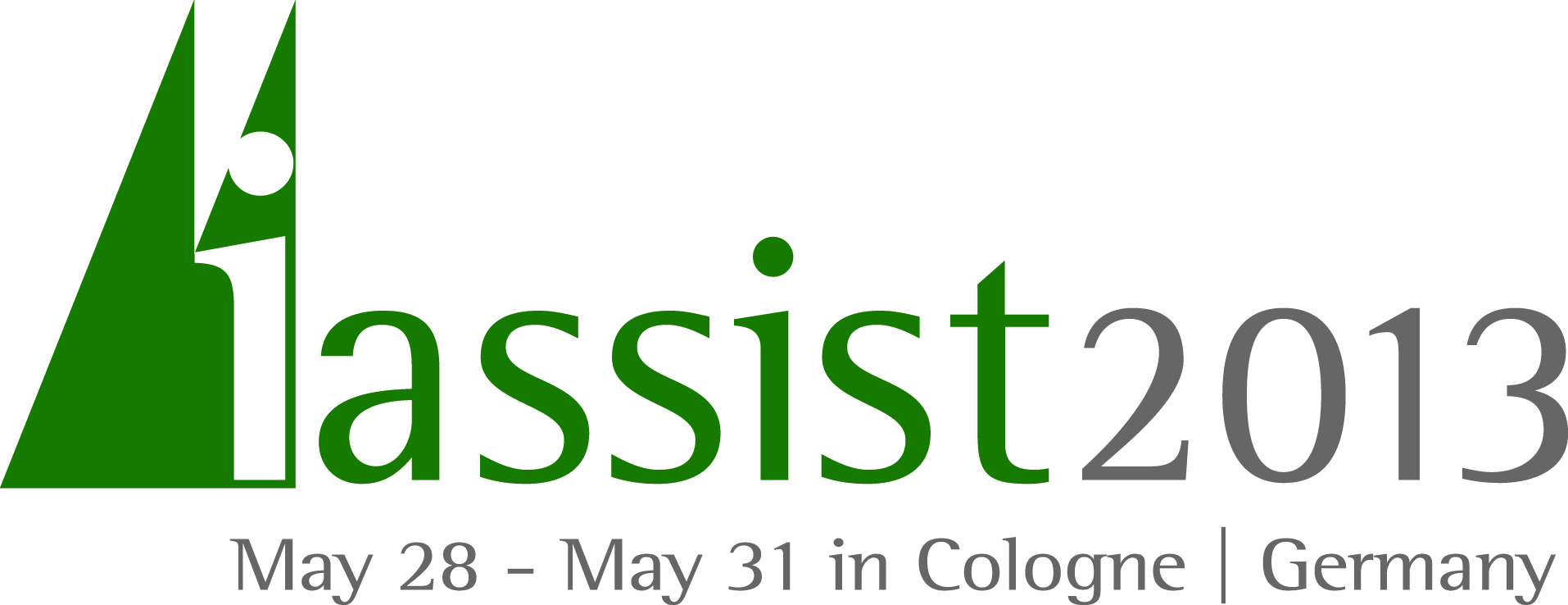 Herzlich willkommen
Bienvenidos
Welkom
Tervetuloa
Velkommen
Tere tulemast
Velkommen
Välkomna
Benvenuti/Benvenute
DASISH
Introducing DASISH
Who we are
What we are working on
How we fit into DASISH
Our milestones
Introducing our first training module and workshop
ESFRI
Collaboration between five social science and humanities European Strategy Forum on Research Infrastructures (ESFRIs)
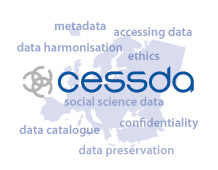 CESSDA – Council of European Social Science Data Archives
CLARIN – Common Language Resources and Technology Infrastructure
DARIAH – Digital Research Infrastructure for the Arts and Humanities
ESS – European Social Survey
SHARE – Survey of Health, Ageing and Retirement in Europe
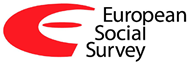 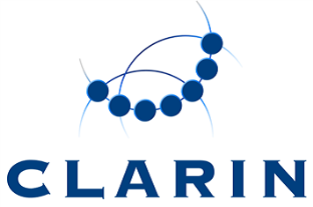 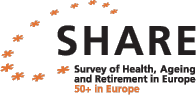 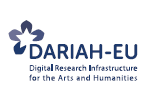 Moving towards becoming legal infrastructure entities: European Research Infrastructure Consortia (ERIC’s)
DASISH
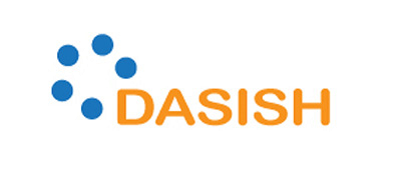 European Commission funded FP7 Infrastructures project
Funded for 36 months
Duration: 1 January 2012-31 December 2014
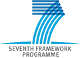 DASISH Consortium
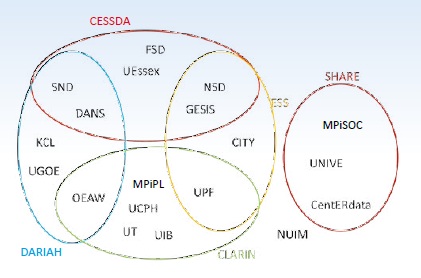 Objectives and focus
Objectives 
DASISH brings together social science and humanities ESFRI infrastructures
Focusing on common activities across disciplines and infrastructures
Provide solutions to common problems
Focus 
Data quality in the production of primary data in the social sciences 
Continuous data enrichment and research discipline specific workflows 
Digital preservation techniques, particularly access to and persistent availability of data through networks of community based solutions 
Legal and ethics activities related to research
DASISH WP7
Education and training
To establish joint domain for training and education
Inspire new research approaches using infrastructures
Discuss the role of infrastructures in methodologies
WP7 Structure
Education and training
Training modules
Workshop program
GESIS – Leibniz Institute for the Social Sciences*
Austrian Academy of Sciences
King’s College London
Max Planck Institute for Social Law and Social Policy
Norwegian Social Science Data Services
University of Göttingen
University of Göttingen*
Austrian Academy of Sciences
King’s College London
Max Planck Institute for Social Law and Social Policy
Norwegian Social Science Data Services
University of Bergen
Links
WP6
Legal and Ethics
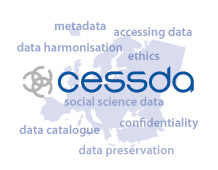 WP1
Management
WP8
Dissemination
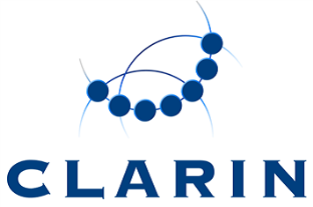 WP3
Data Quality
WP7
Education and Training
WP2
Architecture
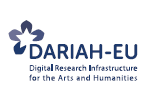 WP4
Data Archiving
WP5
Data Sharing
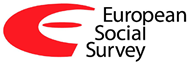 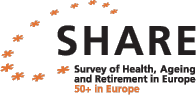 WP7 Milestones
Developing and releasing training modules
Presenting workshops at significant SSH conferences
M12: First module
M15: First workshop
2012
2013
2014
2015
Topics
Access policies and licensing for archives and repositories.
Persistant Identifiers
Access and authentication
First training workshop
Access Policies and Licensing for Archives and Repositories @ IASSIST 2013.
Laurence Horton (CESSDA)
Anje Müller Gjesdal and Gunn Inger (CLARIN)
Matteo Romanello (DARIAH)
Trond Kvamme (ESS)
Eric Balster (SHARE)
Claudia Engelhardt and Timo Gndat (Training module)
Questions?
Grazie
Dank u wel
Kiitos
Mange tak
Thank you
Tack
Muchas gracias
Vielen Dank
Mange Takk
Tänan teid väga